Produzione del formaggio
Per produrre il formaggio abbiamo bisogno di:
caglio;
 latte;
 una pipetta;
un bicchiere;
 un vasetto.
Presentazione
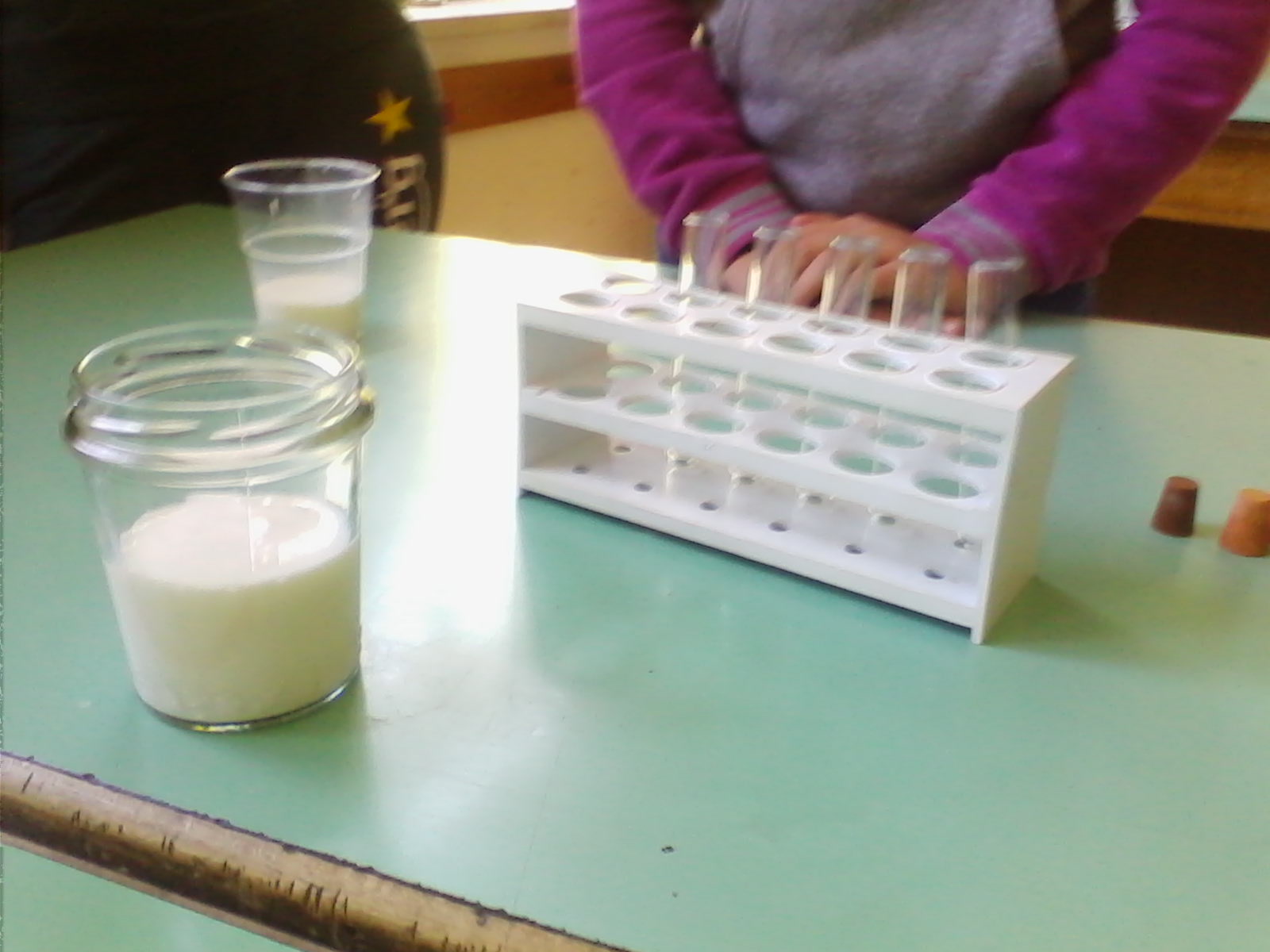 Preparazione
Come primo passaggio versiamo il latte nel vasetto.
 Poi, con la pipetta (che prende il nome di Pasteur, Louis Pasteur, un chimico che ha scoperto la pastorizzazione), estraiamo il caglio in proporzione al latte, e lo versiamo nel vasetto. Il caglio è di origine animale e si ricava dallo stomaco animale.
Coagulazione
Successivamente mettiamo a bagnomaria il vasetto alla  temperatura di 36.5°.
In questo modo il caglio coagulerà il latte.
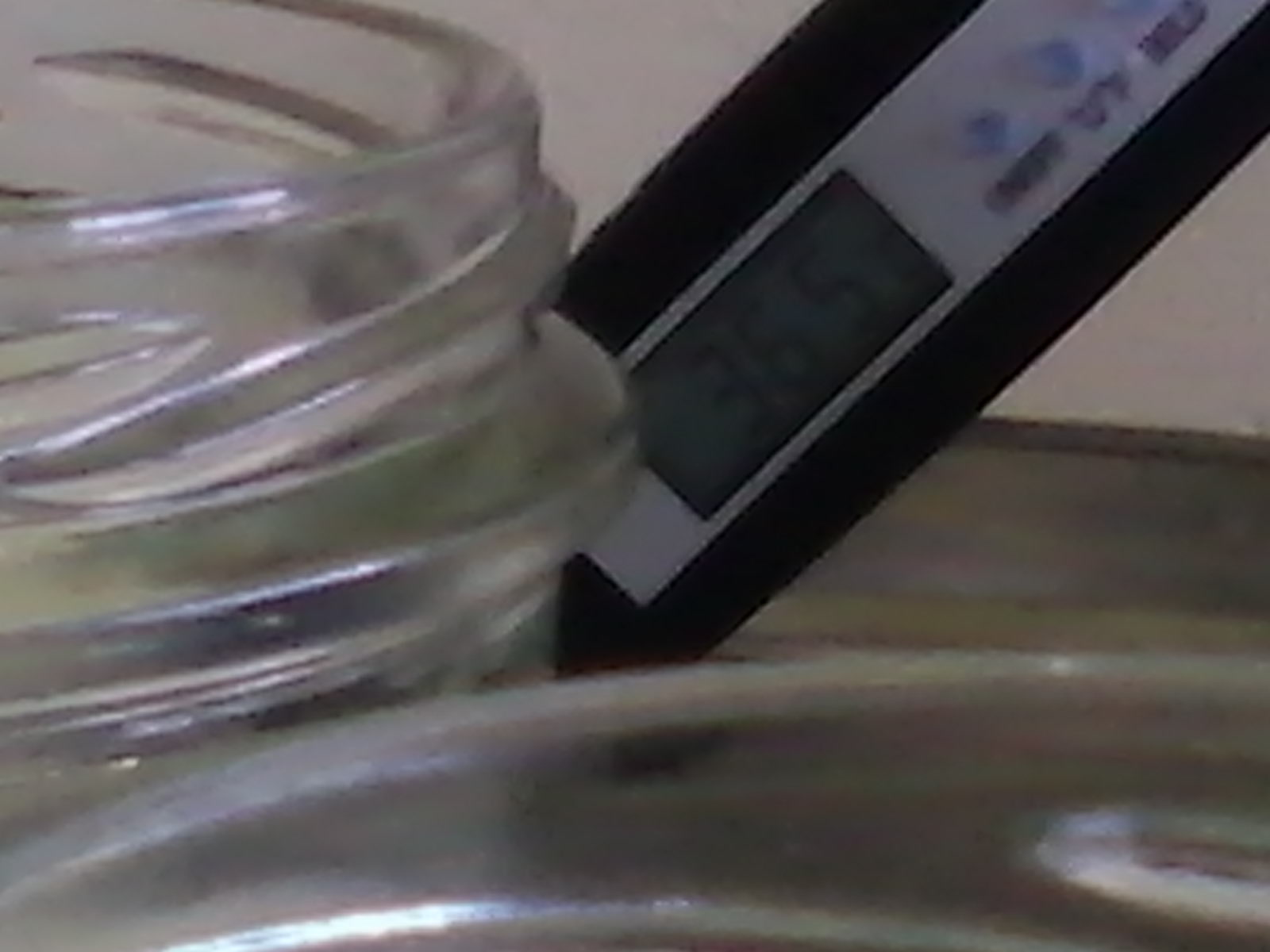 Risultato
Dopo 30 minuti circa, il caglio ha coagulato il latte ed abbiamo ottenuto una sostanza simile alla ricotta.
Questa sostanza contiene il restante latte, quindi, per ottenere il formaggio è necessario filtrarlo.
Filtrazione
Questo procedimento è chiamato filtrazione, perché  fatto passare il rimanente latte, nel bicchiere, per mezzo di un colino  ricoperto di carta scottex.
Dopo
Prima
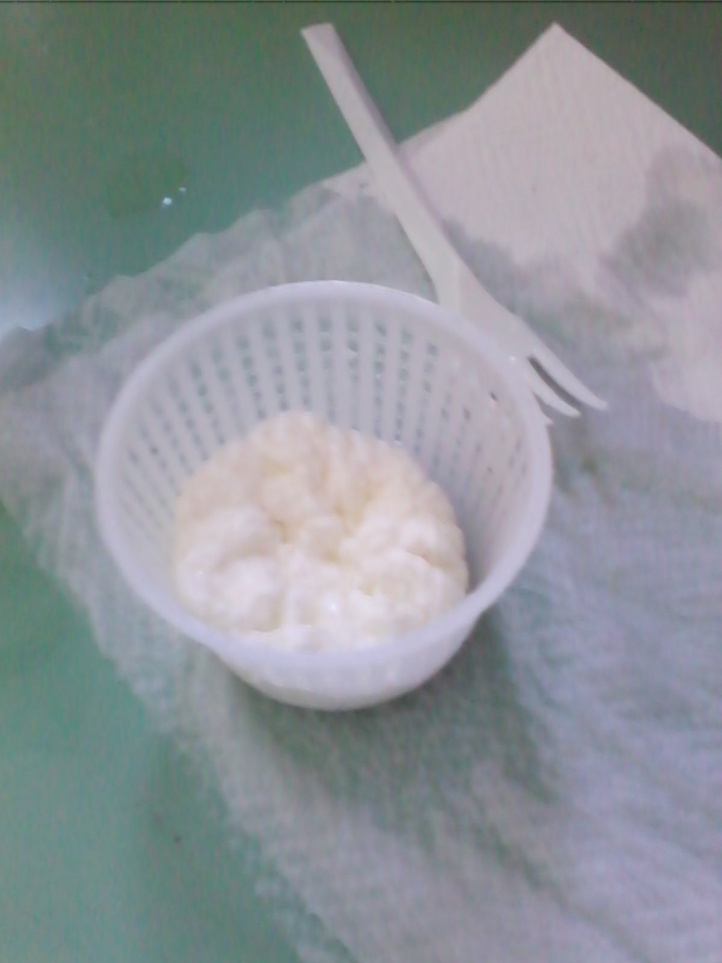 Risultato
Estrazione DNA
Per estrarre il DNA occorre:
una pipetta;
 un kiwi o una banana;
 alcool;
 provetta;
 un vasetto;
 detersivo;
 forchetta.
Per iniziare riduciamo in poltiglia con la forchetta il frutto (in questo caso kiwi), levando la buccia.
Successivamente..
Versiamo il risultato dall’aver ridotto in poltiglia il kiwi, in un vasetto e mescoliamo con la forchetta...
Detersivo
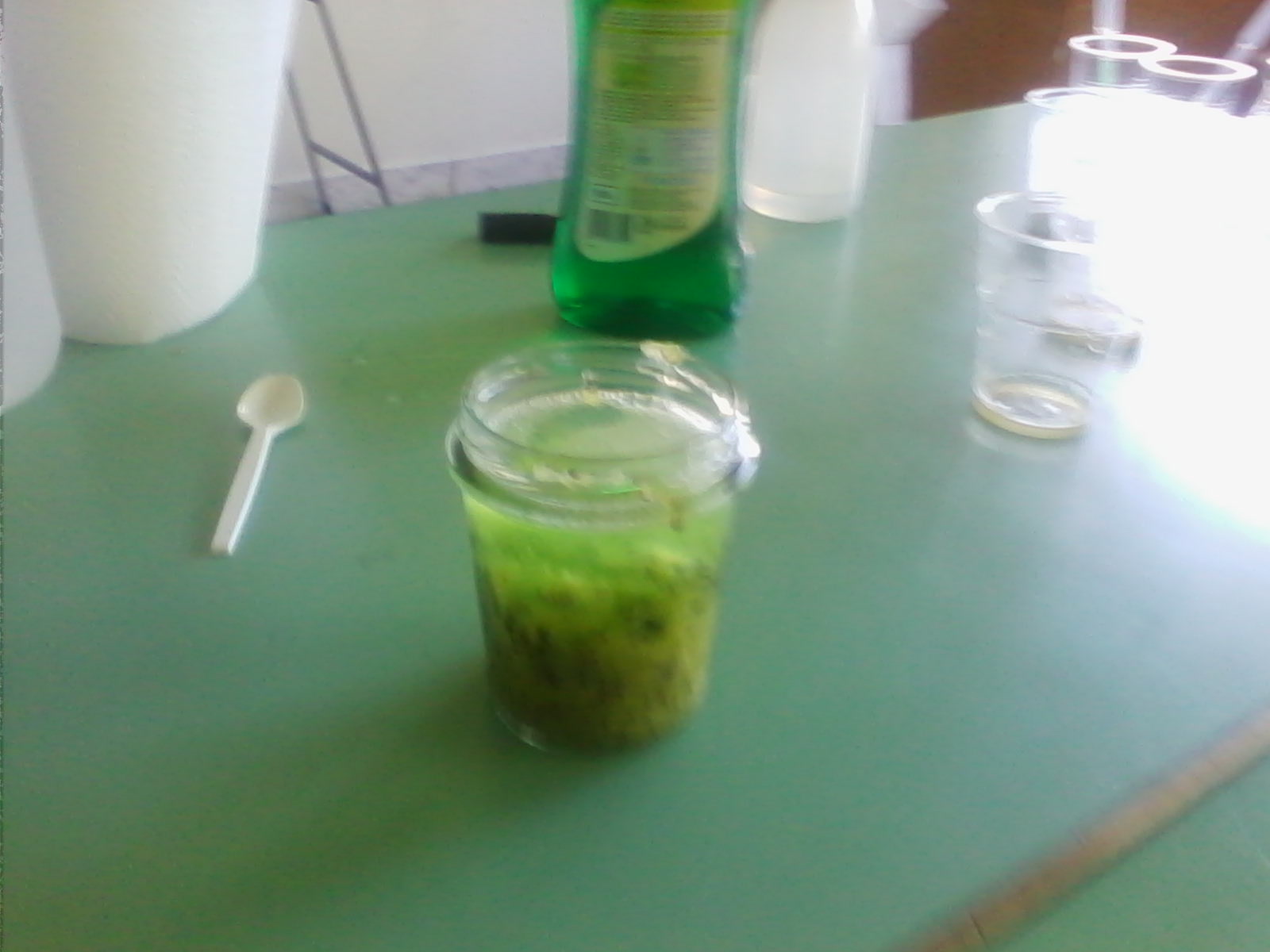 Dopo aver mescolato, aggiungiamo nel vasetto un po’ di detersivo da cucina, fino all’orlo.
Dopo aver aggiunto il detersivo, mettiamo a bagnomaria il risultato a circa 60°. Mentre si scalda mescoliamo il tutto, e dopo circa 20 minuti togliamo il vasetto e lo immergiamo in una ciotola contenente acqua fredda.
Ora versiamo nella provetta la soluzione del kiwi e successivamente, con la pipetta l’alcool freddo, facendolo scorrere lentamente sulla parete della provetta. La quantità dell’alcool deve essere circa pari a quello della soluzione. Dopo circa 5 minuti vedremo che il DNA precipita e si raccoglie.
Risultato
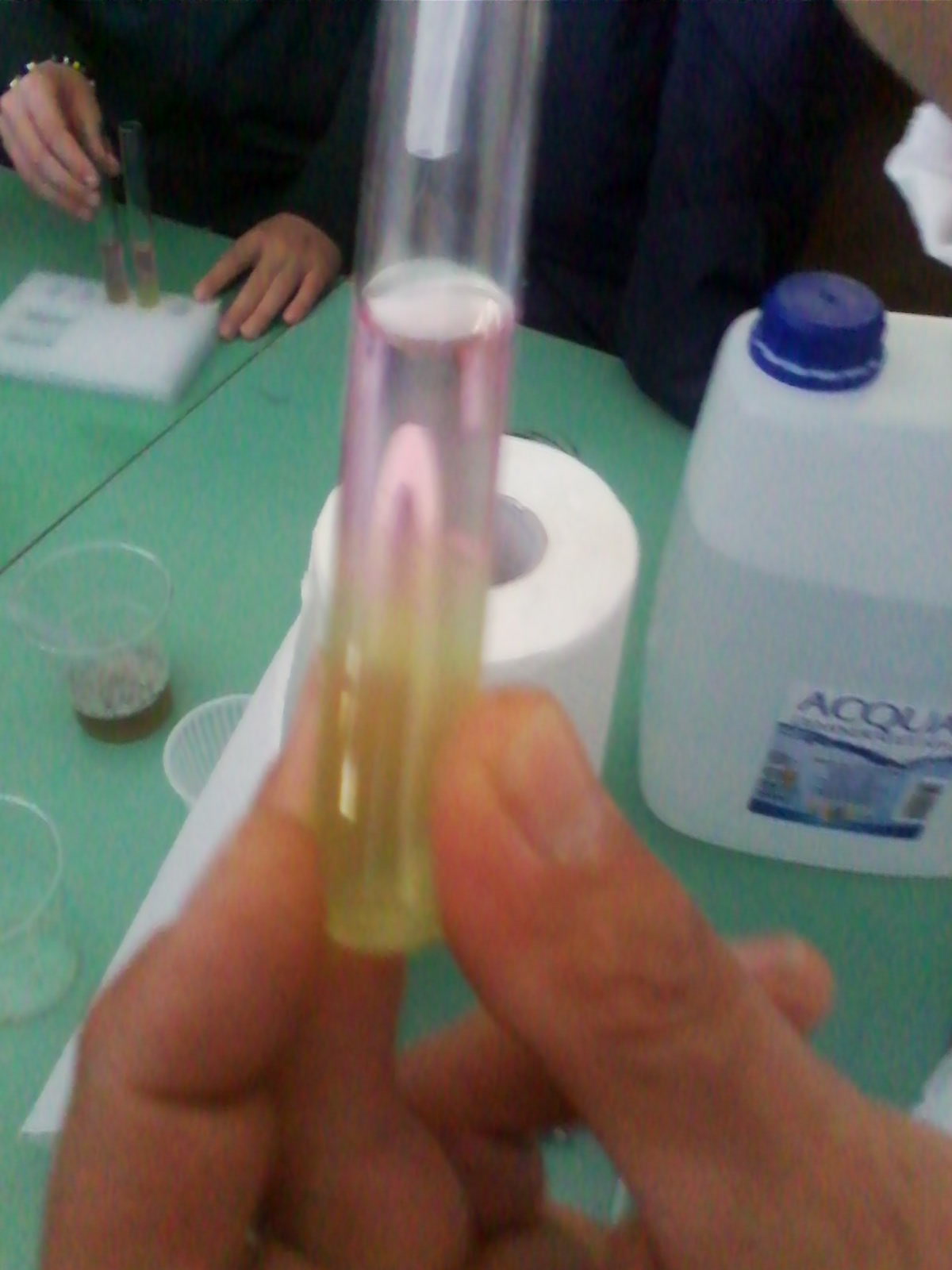 Ora la reazione che avviene fra alcool e la soluzione, è quella che si forma una sostanza bianchiccia, che tende ad aumentare. Esso è il DNA del kiwi.
Fatto da:
Beatrice Nardini, Giulia Di Giacomo, Chiara Schiavoni.